ВИТАМИНЫ
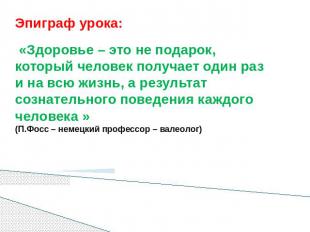 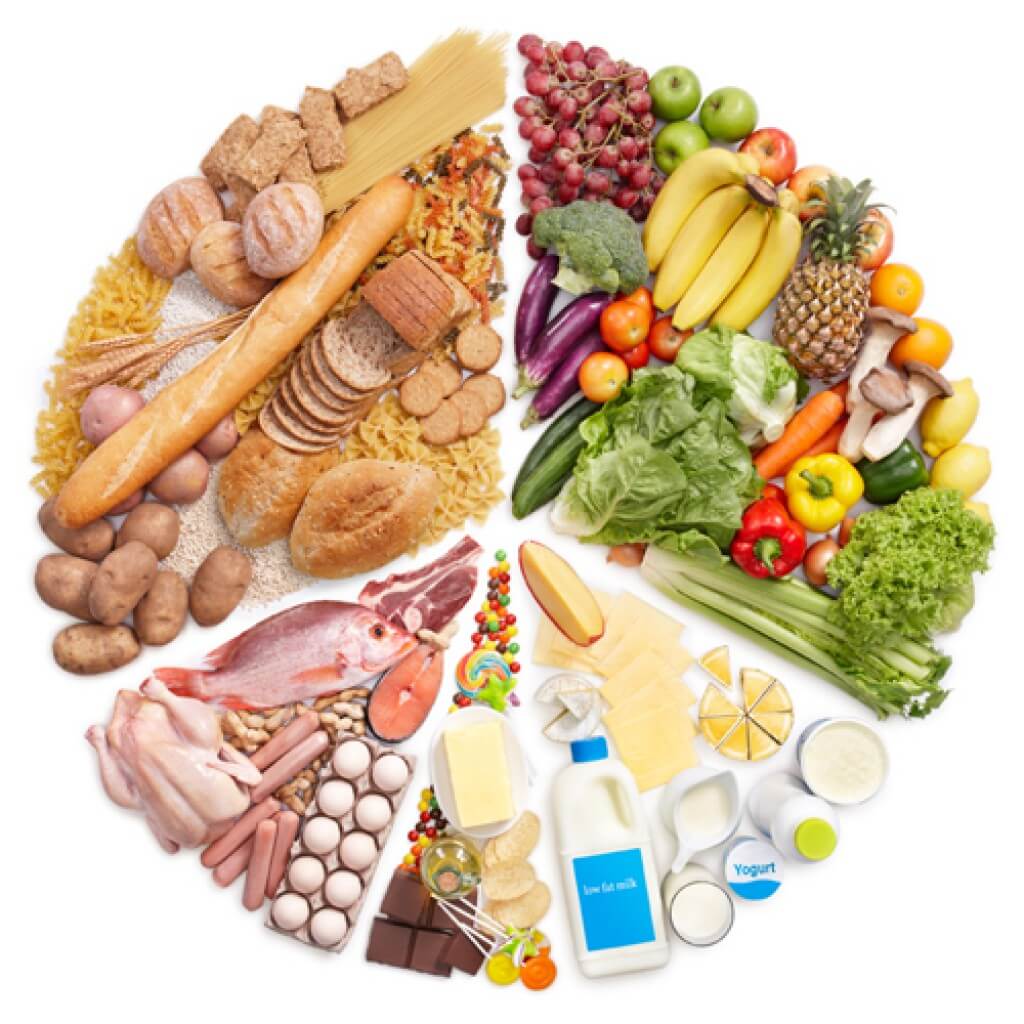 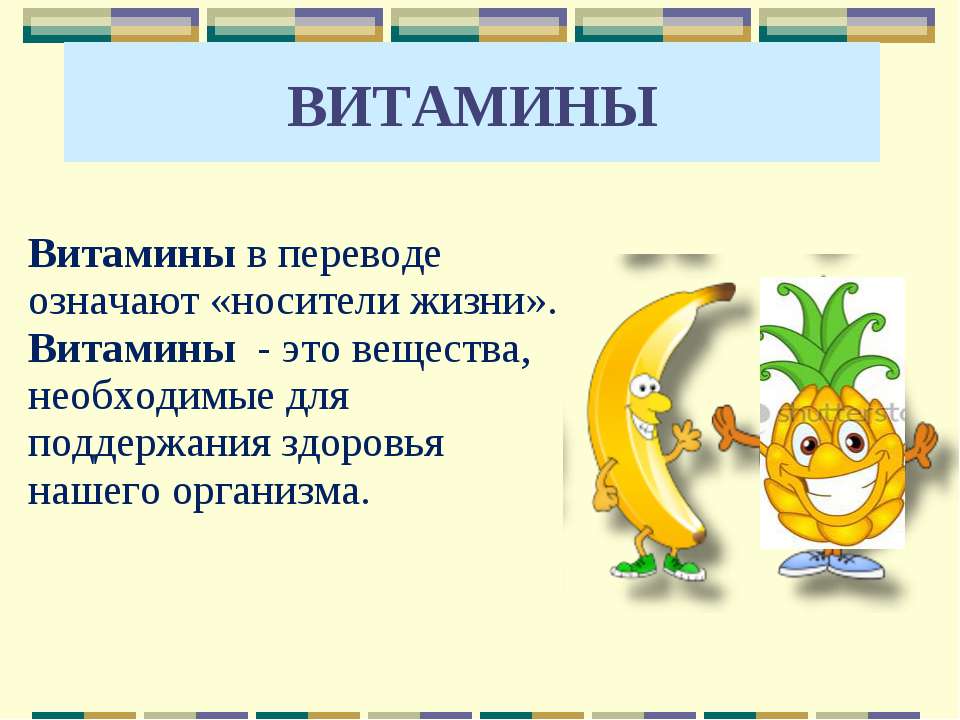 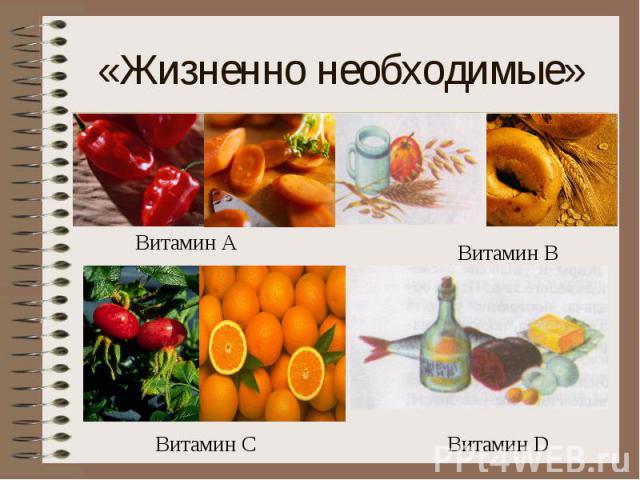 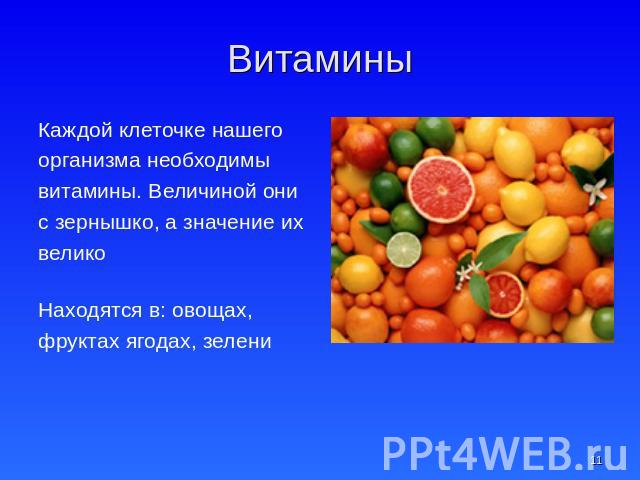 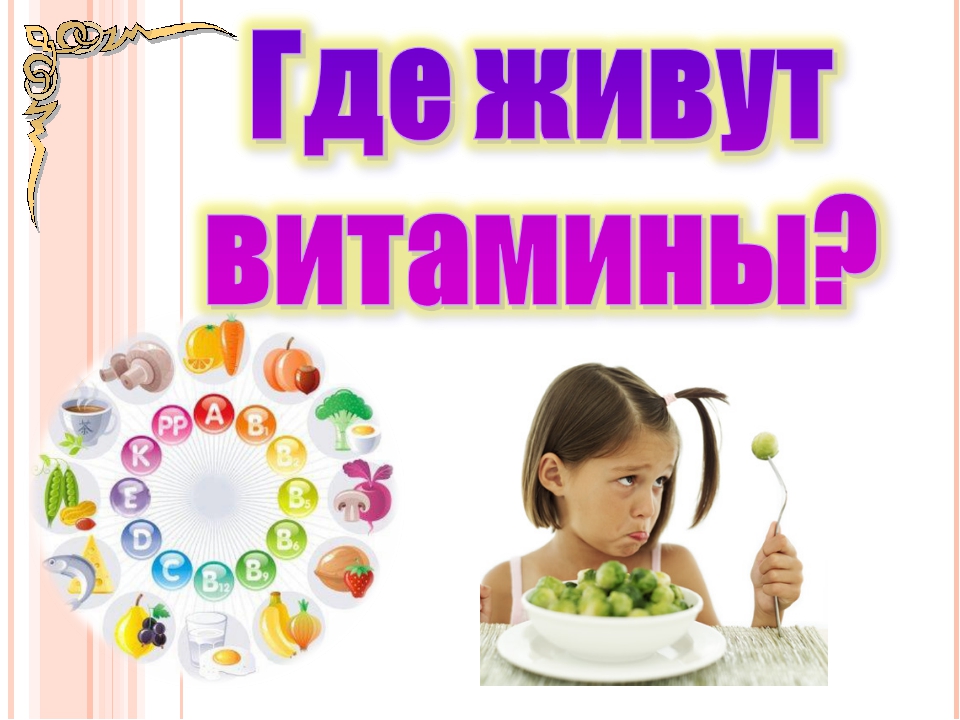 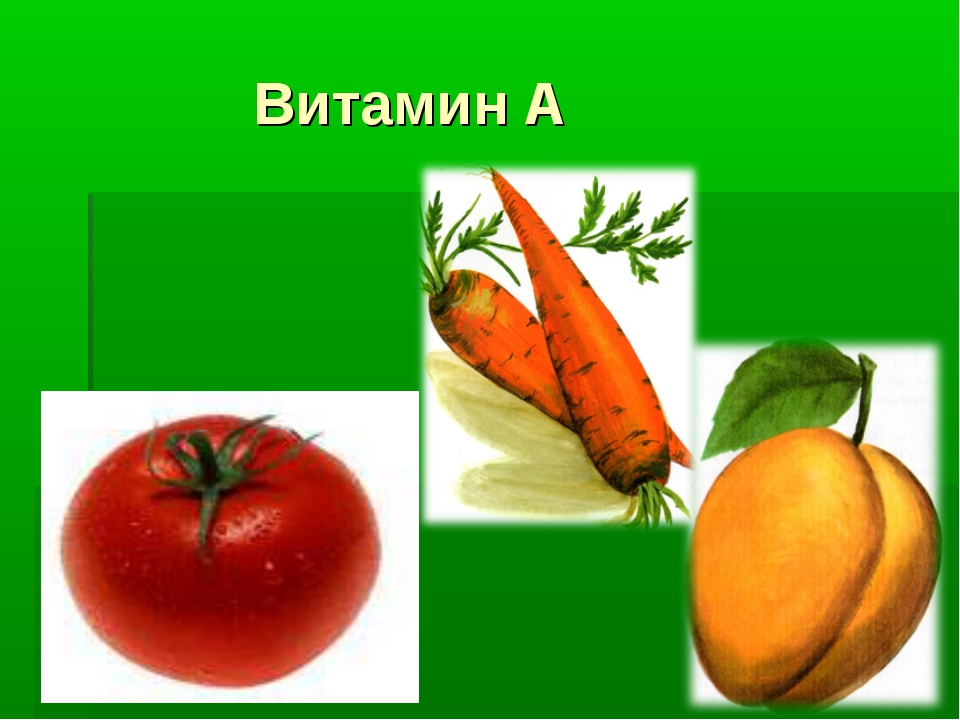 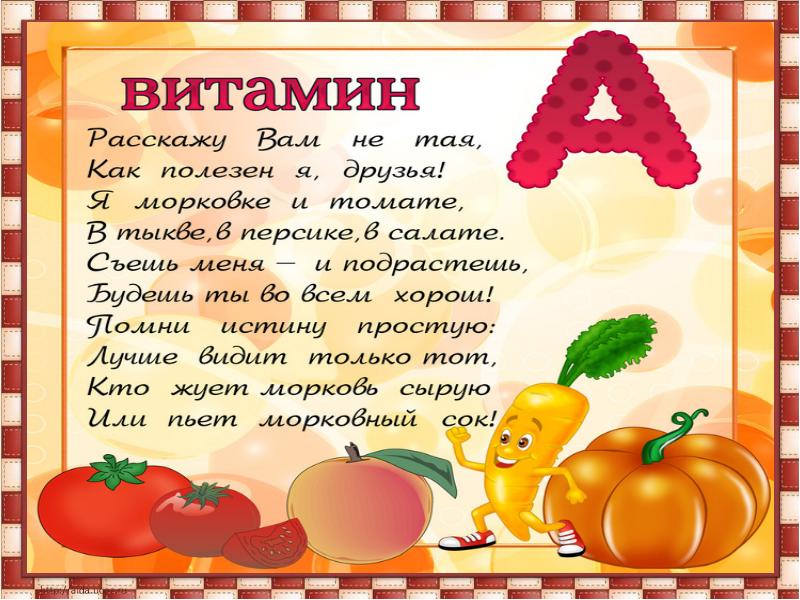 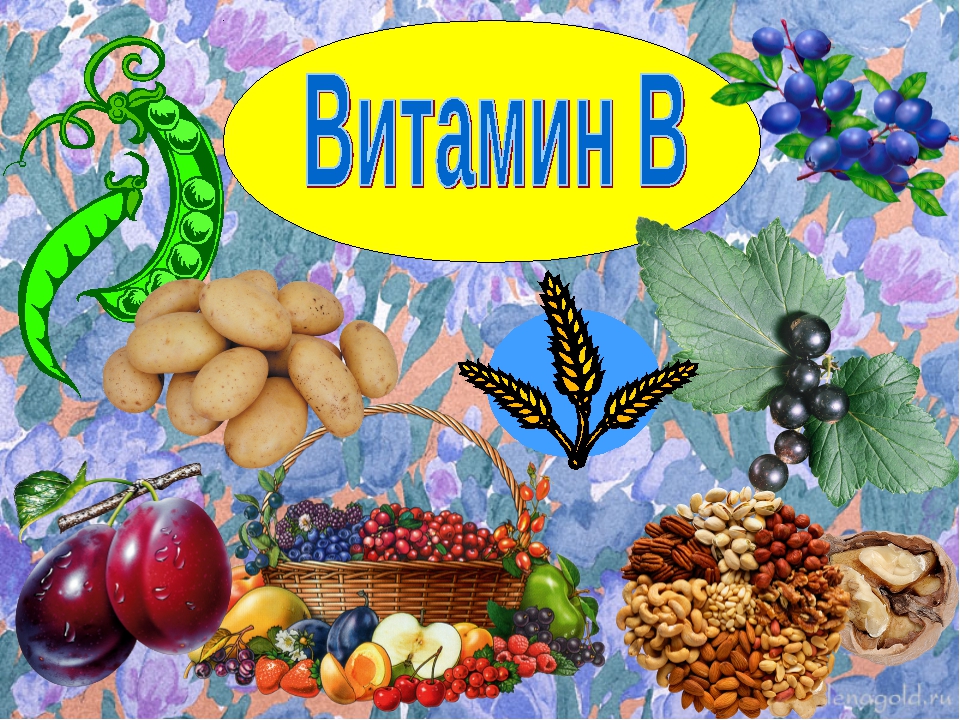 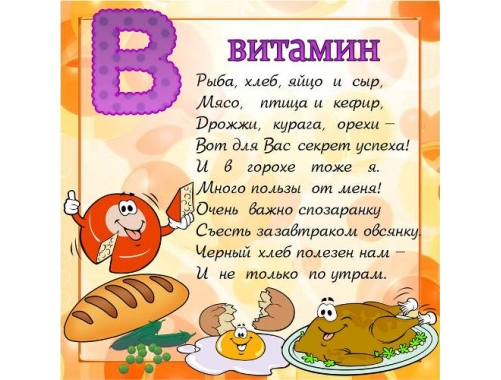 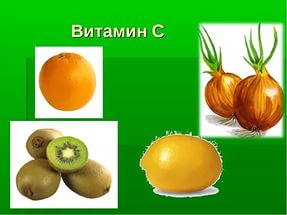 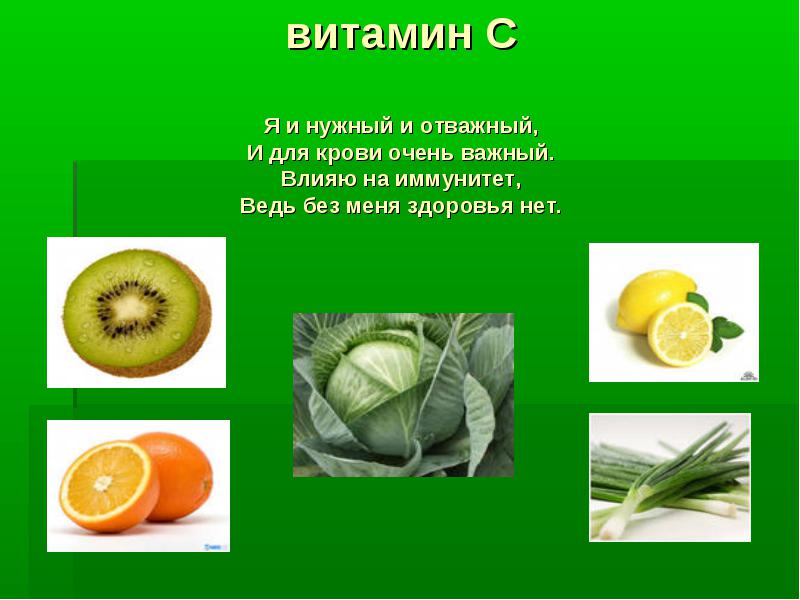 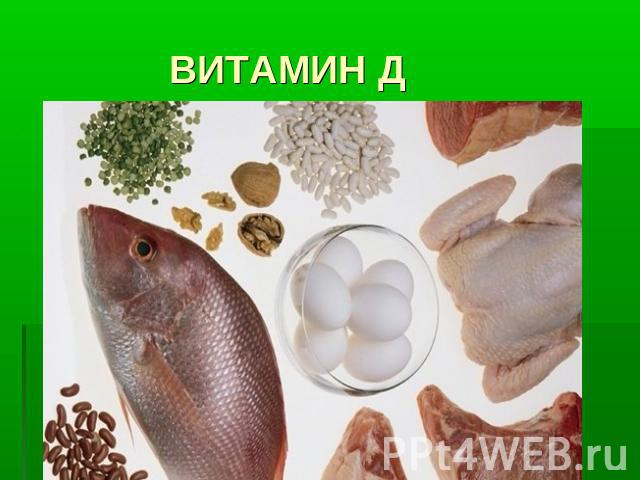 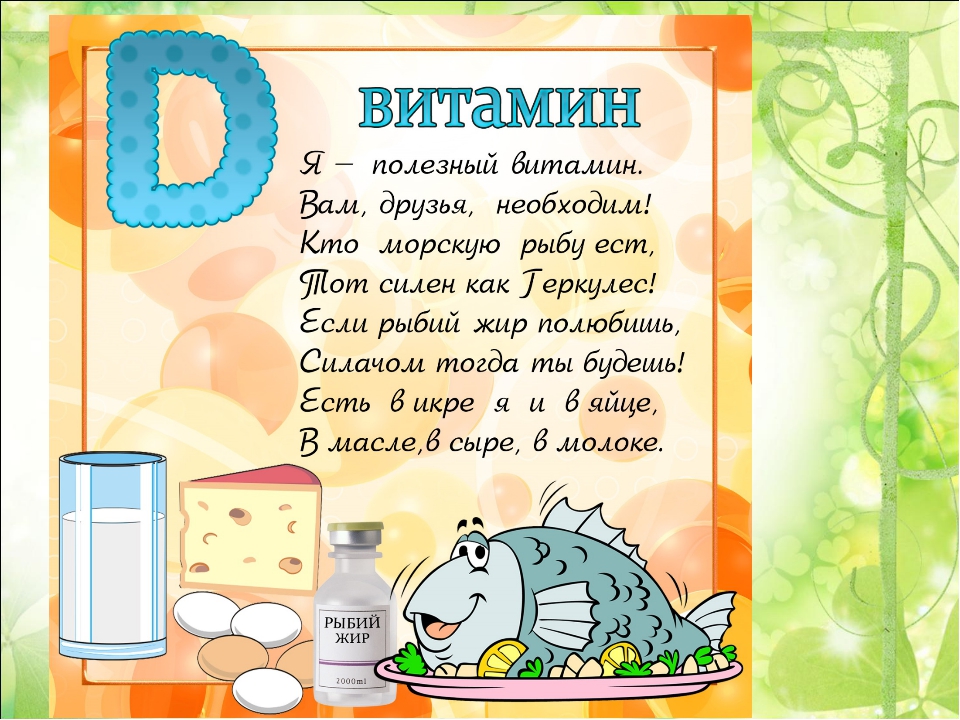 ИСПРАВЬ ошибку:1. Я сегодня утром съела морковку, получила много витамина Д.2. Катя очень любит пить чай с сыром. Она получает витамин В.3. Вчера моя мама испекла пирожки с печенью, в которой очень много витамина А.
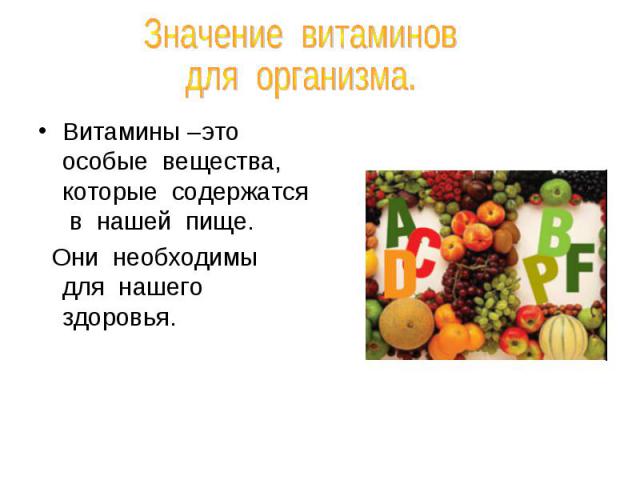 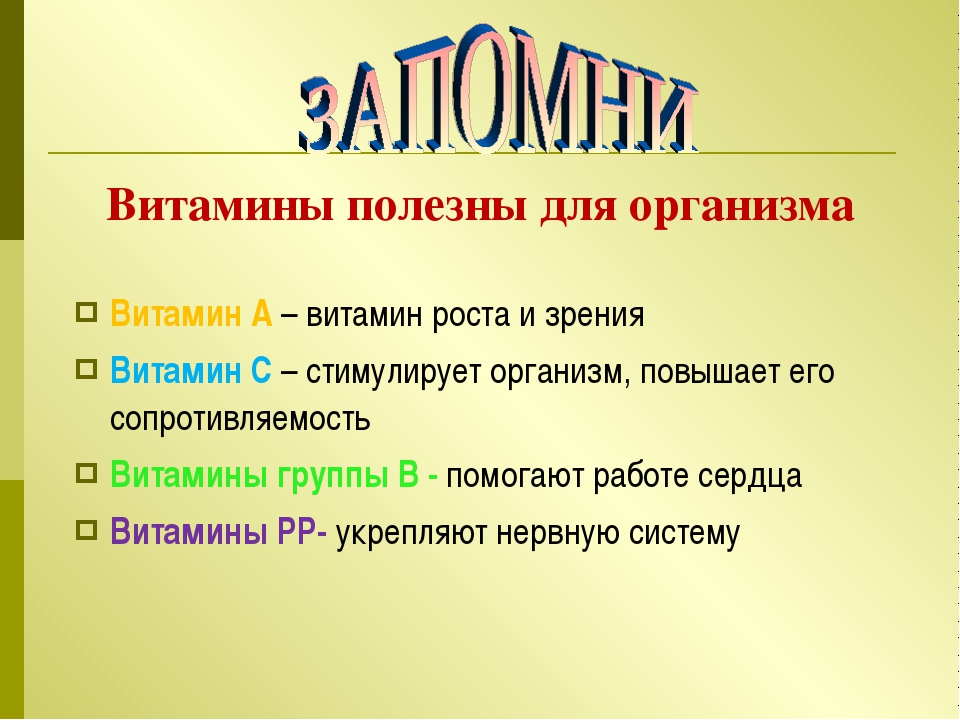 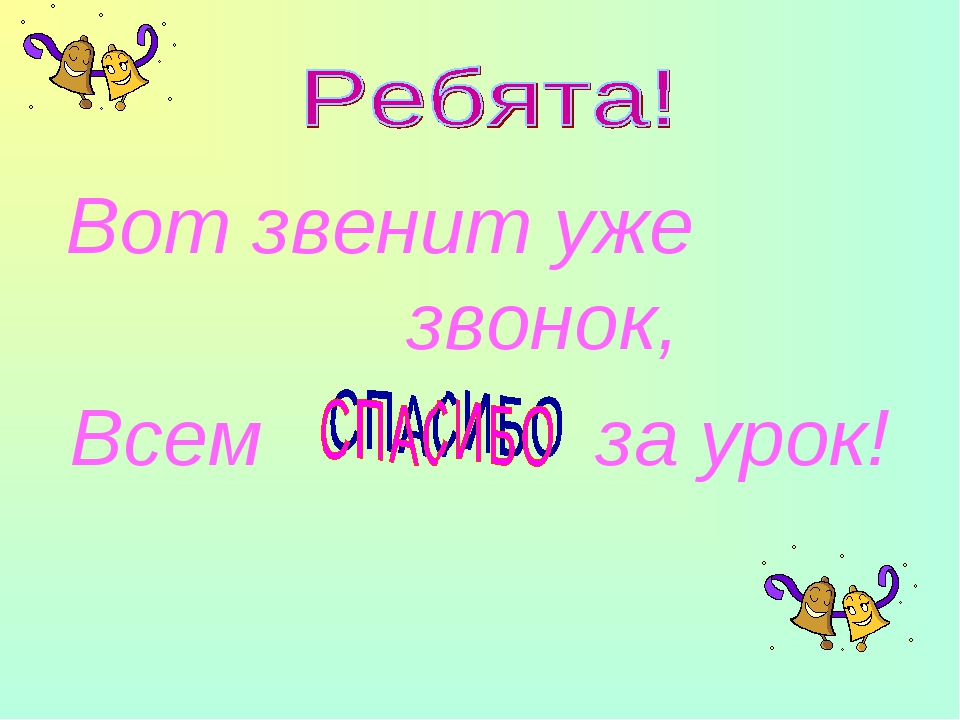